Instrument installation and Infrastructures incl. experimental halls, galleries, workshops and laboratoriesTechnical workshops and workshop areas
Oliver Kirstein
www.europeanspallationsource.se
IKON 13; 26.-29. September 2017
Stating the obvious
Dedicated technical areas to support instruments
	Installation
		Commissioning
			Operation
			    Maintenance
			    Repair
			    Upgrades

Areas coincide with main instrument systems
	Sample Environment
	Chopper systems
	Detector systems
	Motion Control & Automation
	Neutron Optics and Shielding
		Placement/location strategic

Areas/facilities will become available over time
	Some areas covered by the ESS Construction Project
	Some areas covered  within the Initial Operations period (2019-2025)
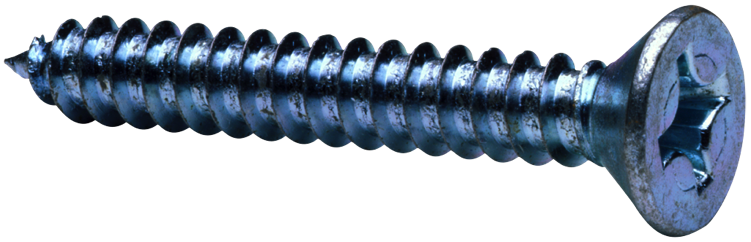 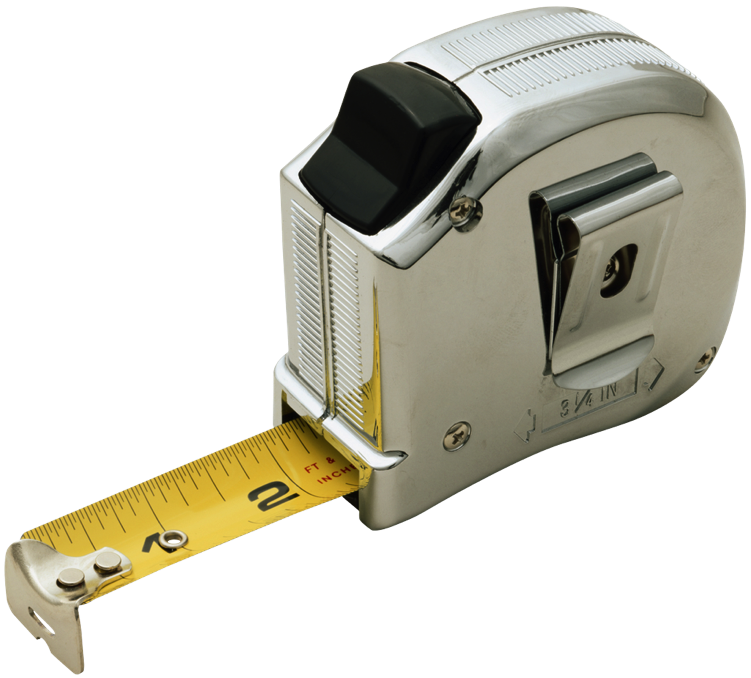 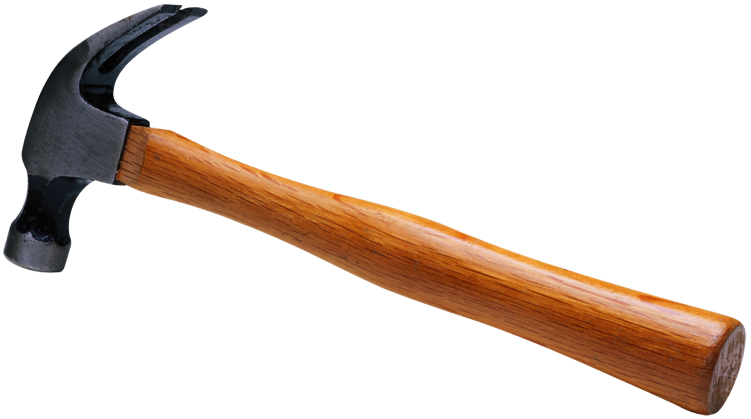 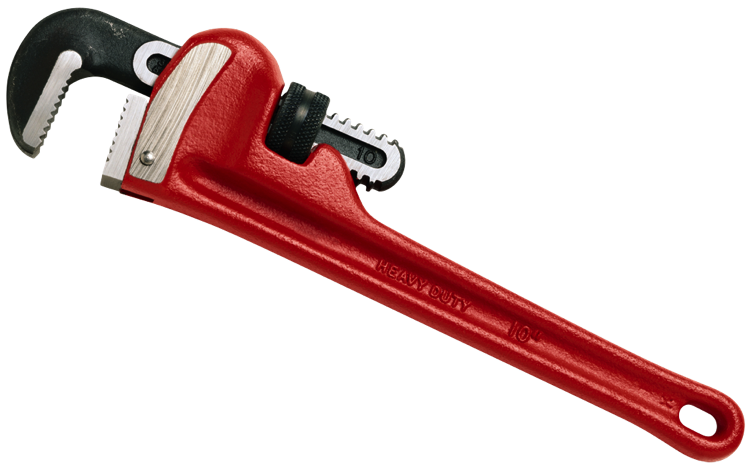 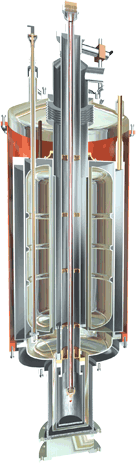 2
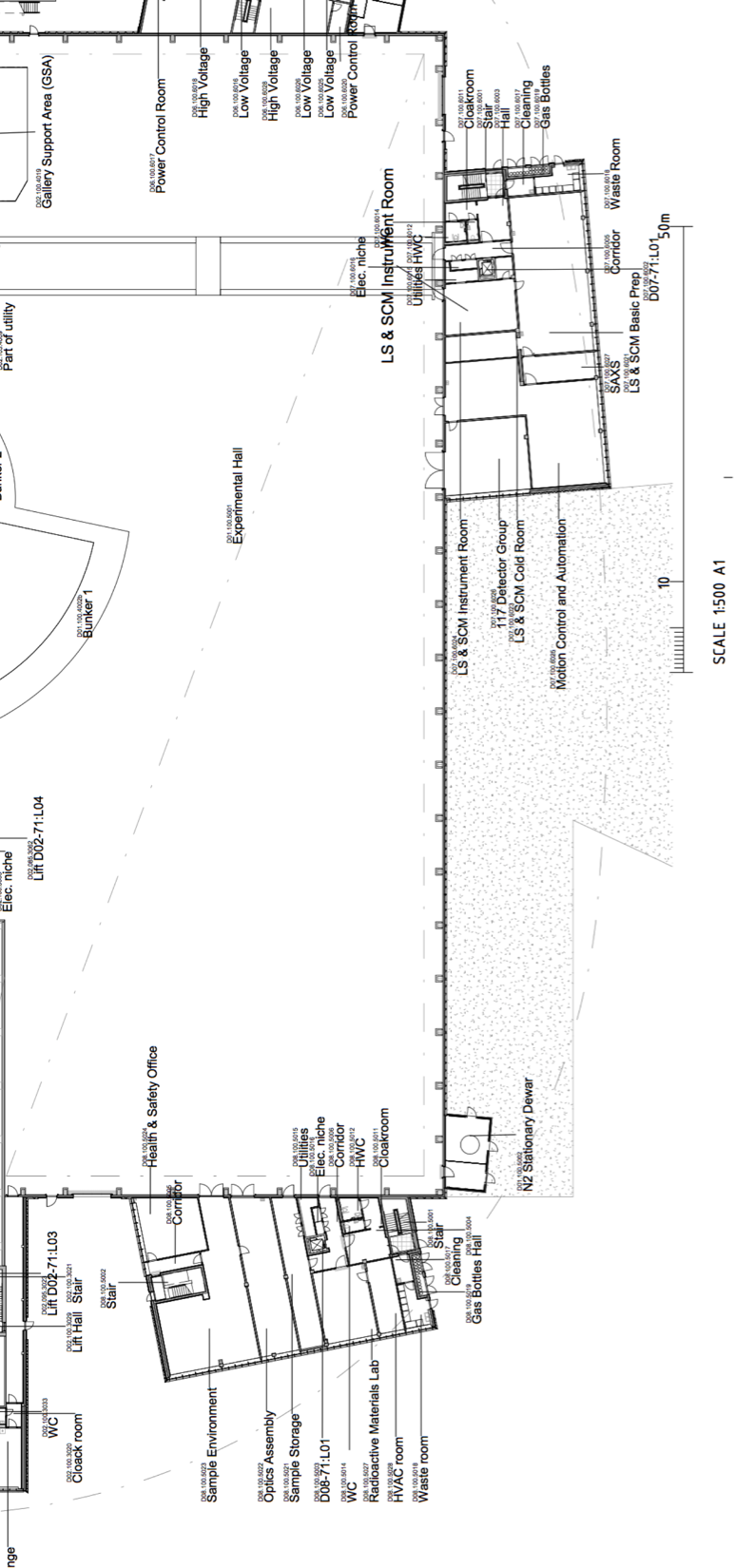 Example - D08 building
Top view of the facility
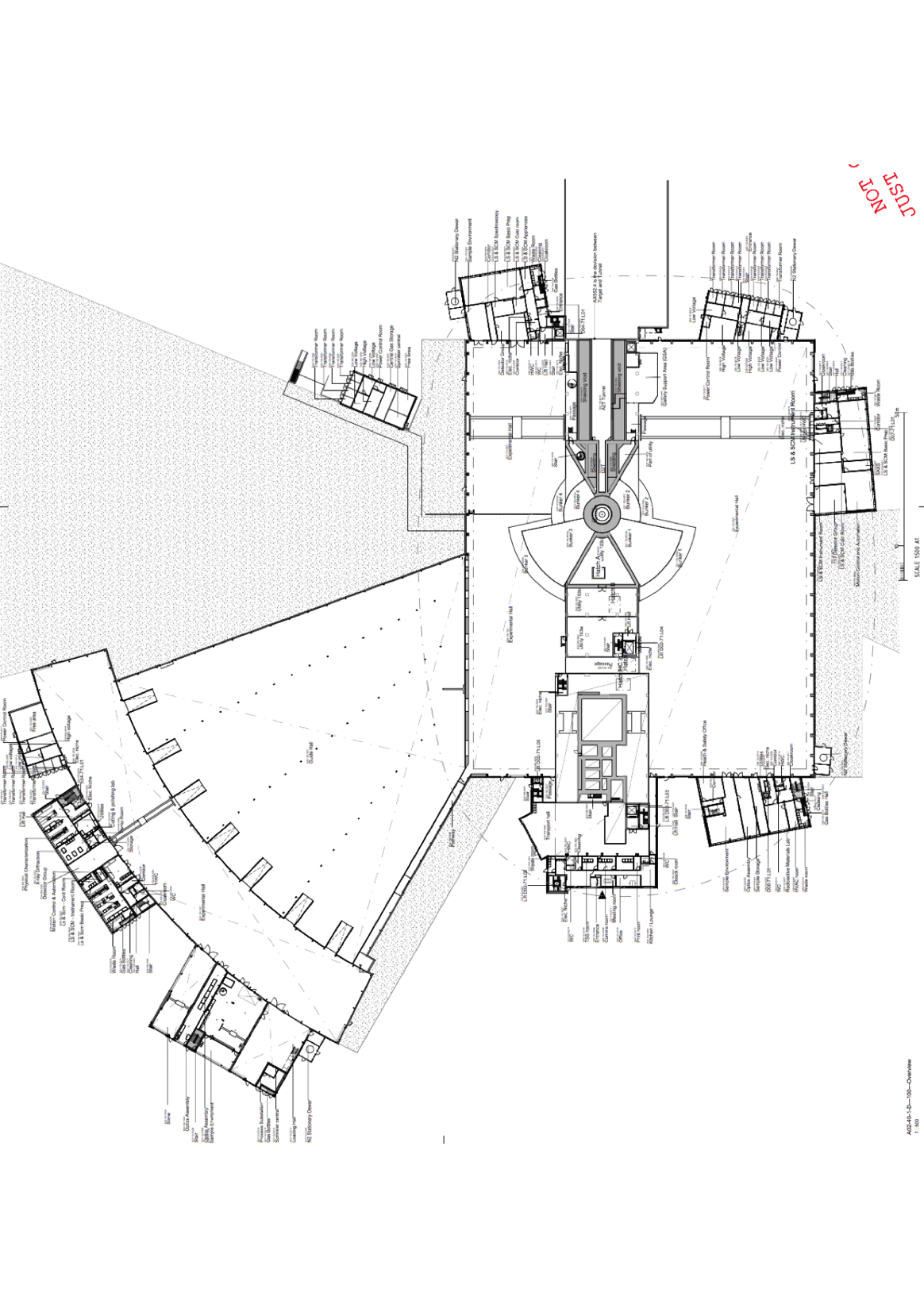 Dedicated area for Optics D08; 80m2
3
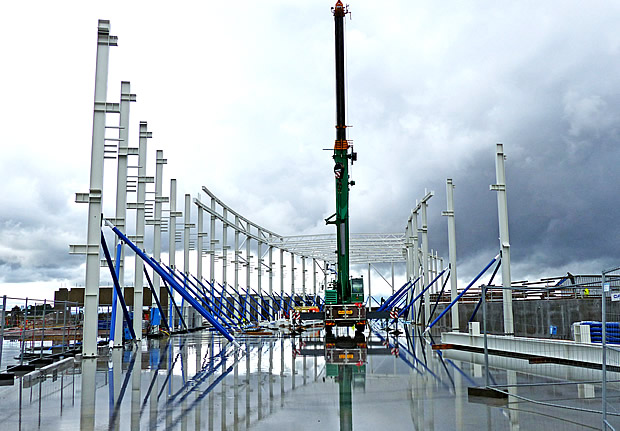 E0x Buildings
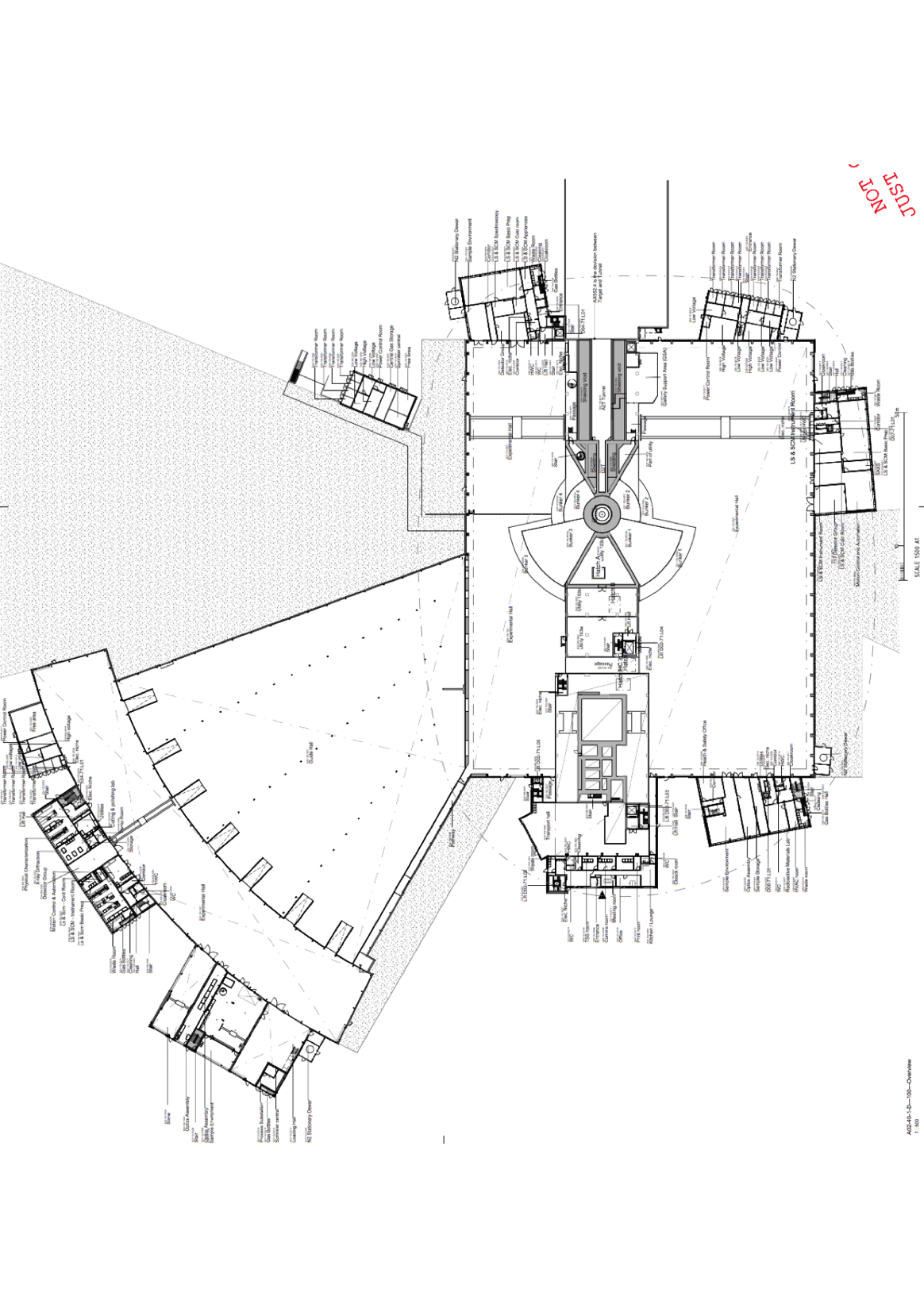 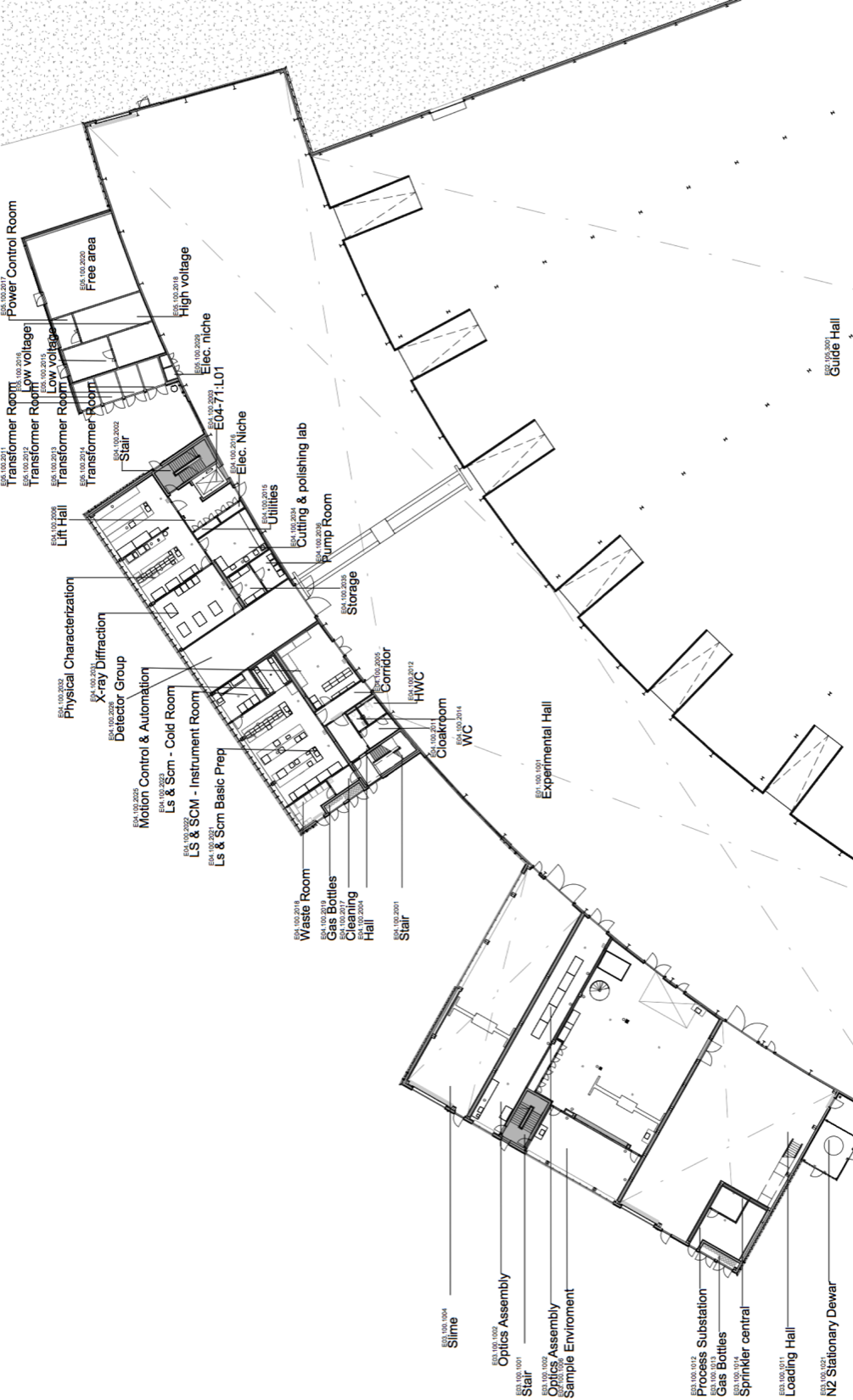 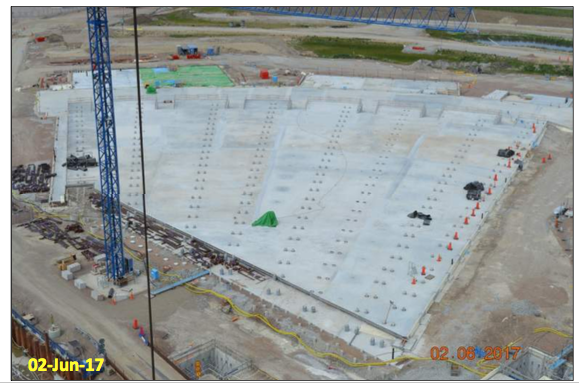 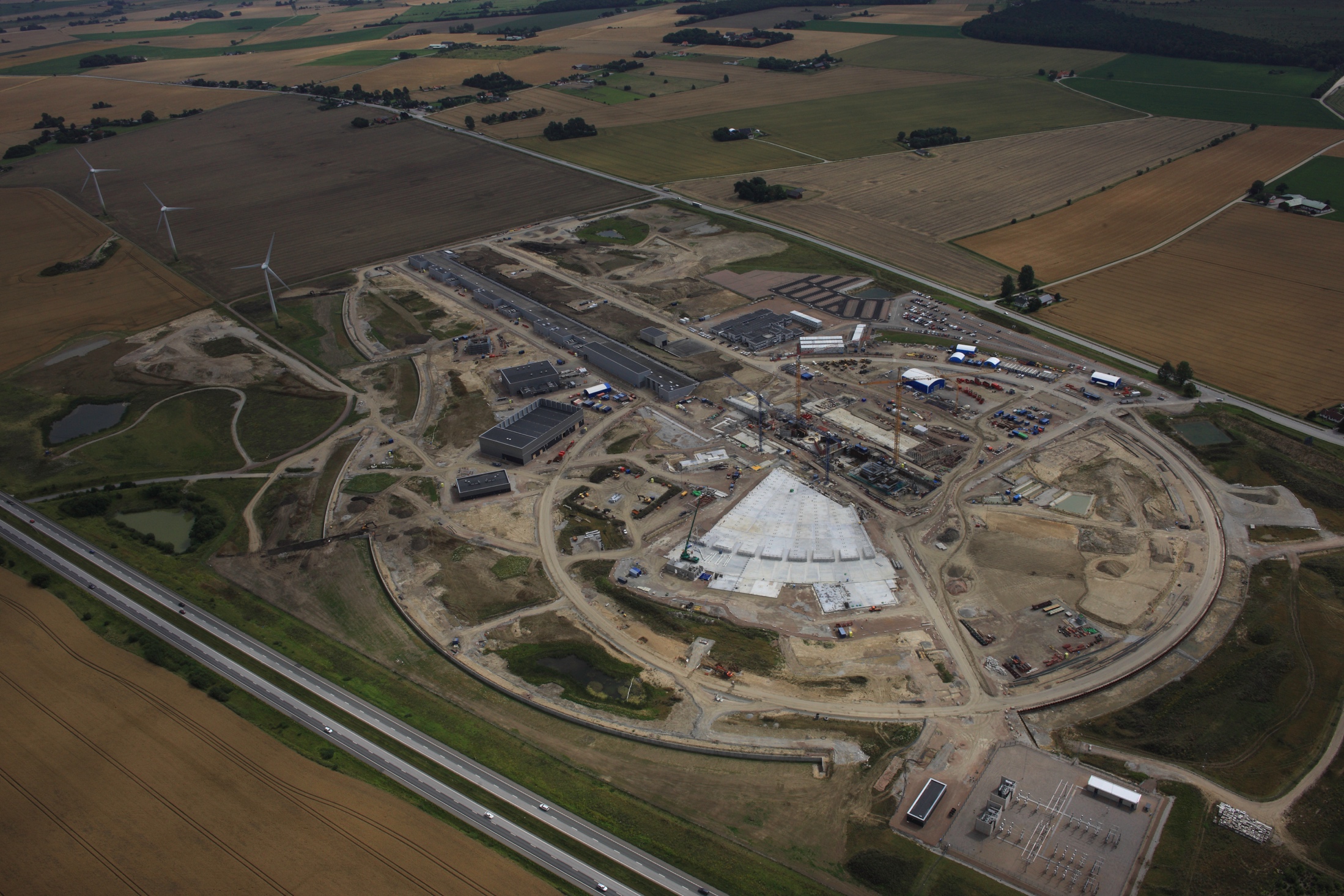 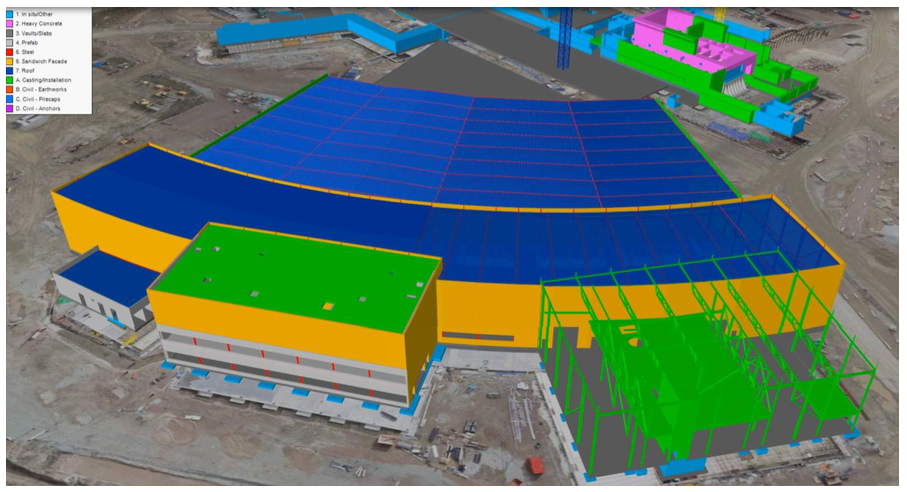 4
Example layout: MCA (E04)
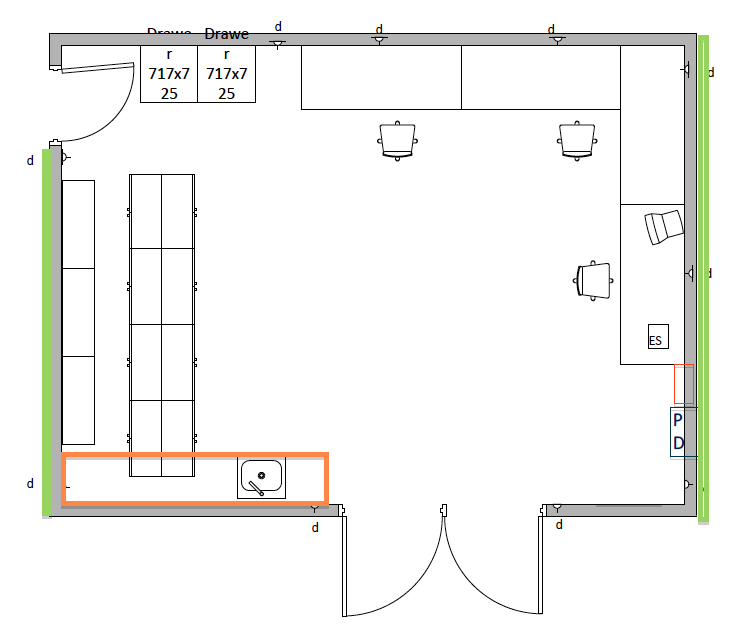 48m2
5
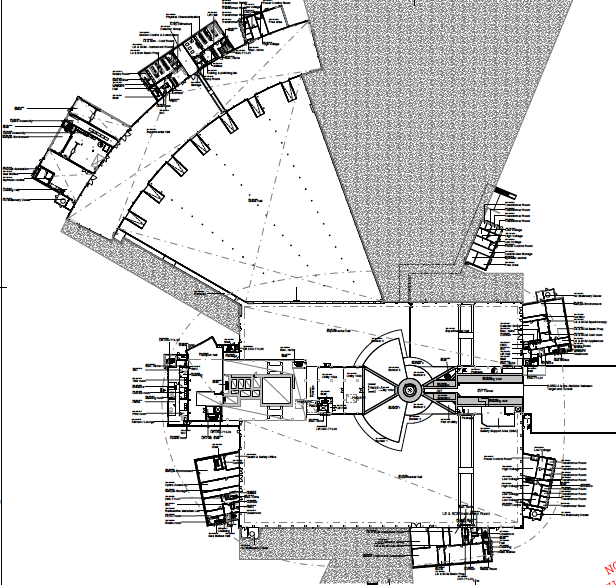 Overview of Workshops
Hall 3
E04: 
MCA: 48 m2 
Detectors: 85 m2
D04: 
Sample environment: 64 m2 
Detectors: 68 m2
E03: 
Sample environment (2 floors): 2 x 333 m2 
Optics: 102 m2 
Loading bay (294 m2)
Hall 2
D08: 
Optics: 80 m2 
Sample environment: 102 m2 
SE (high pressure): 49 m2
Hall 1
D07: 
MCA: 159 m2 
Detectors: 80 m2
6
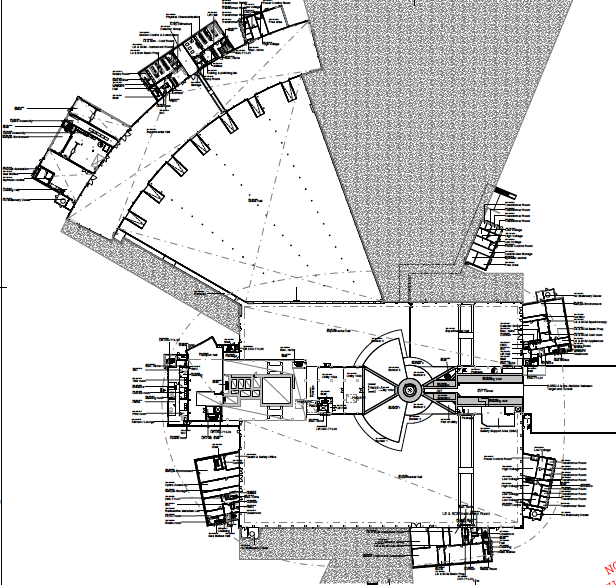 Access dates
Hall 3
E04: 
Full access: April 2019
D04: 
Full access: August 2019
E03: 
Full access: April 2019
Hall 2
D08: 
Full access: December 2019
Hall 1
D07: 
Full access: Spring 2021
Full Access = Handover to NSS; available for “use” a couple of weeks later
7
D01 and D03 Buildings
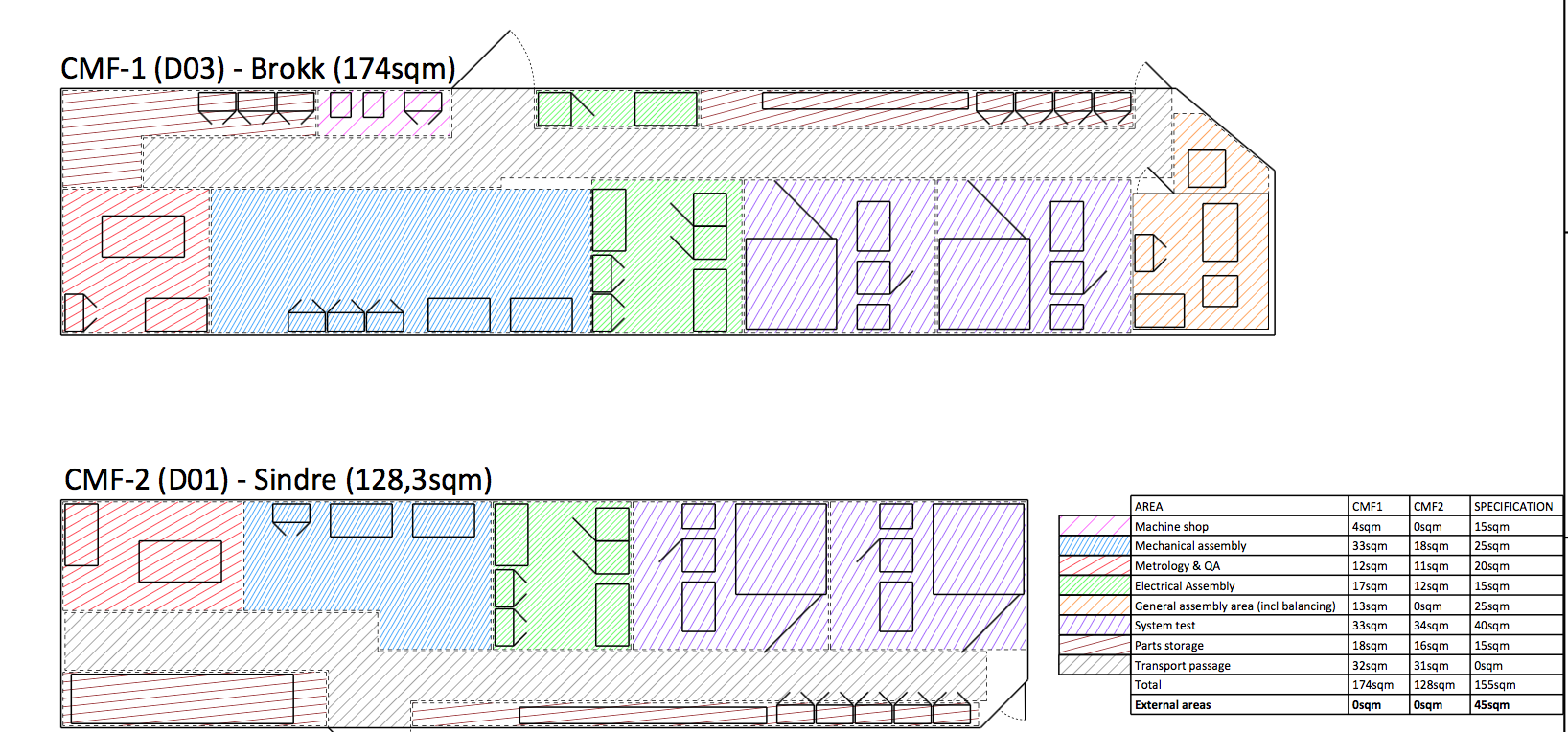 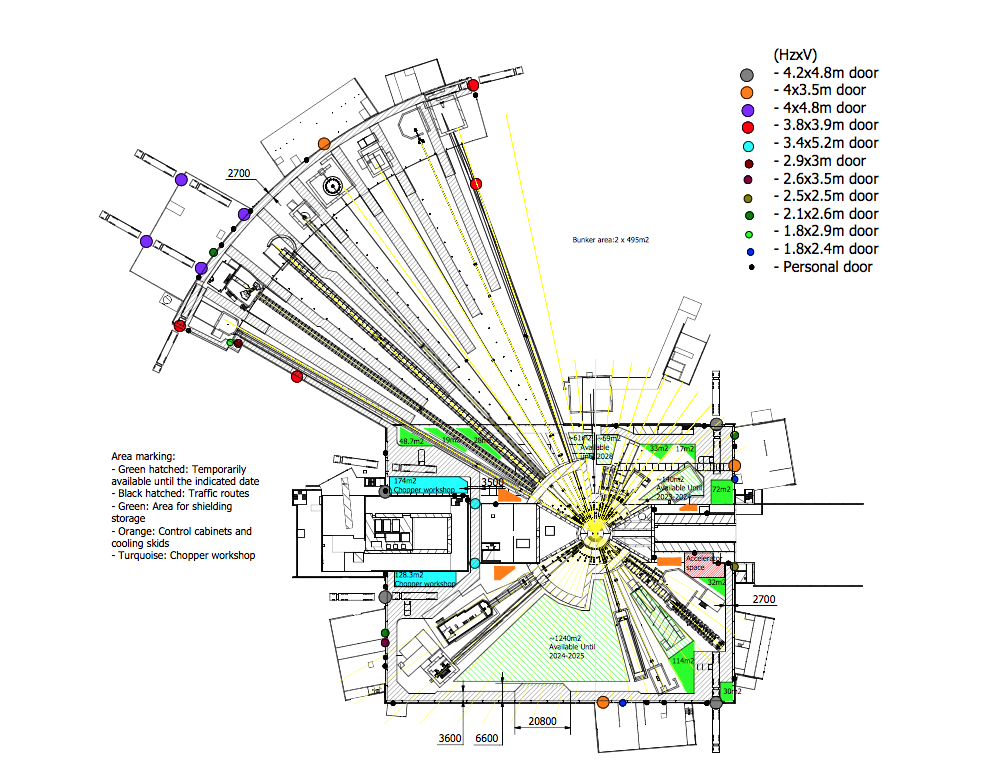 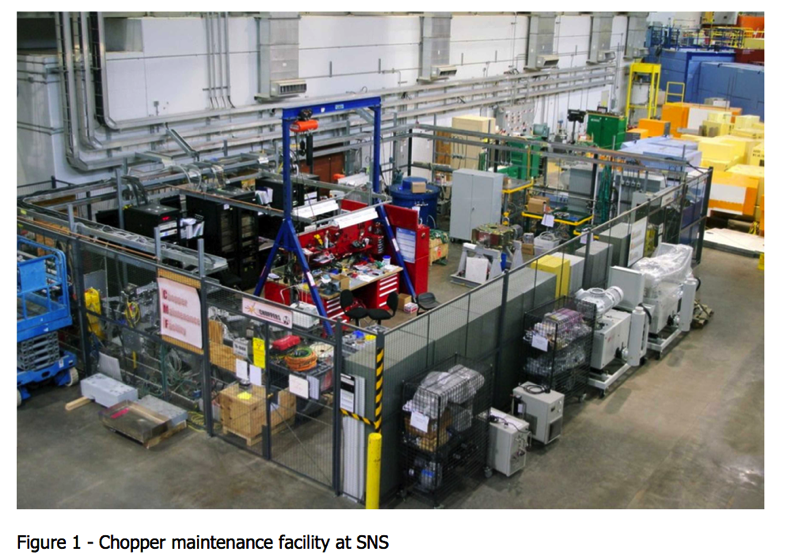 The coloured dots are doors!
8
Temporary Technical Centre (TTC)Location summary
The G02 gallery building (G02.100.2001) is a viable location for the TTC
Satisfies TTC crucial requirements
Has minimal impact on stakeholders of this area	with clear mitigation strategies identified (relocate to B02)
Will expedite establishment of on-site support for installation	main focus on Accelerator/Target in 2018/9
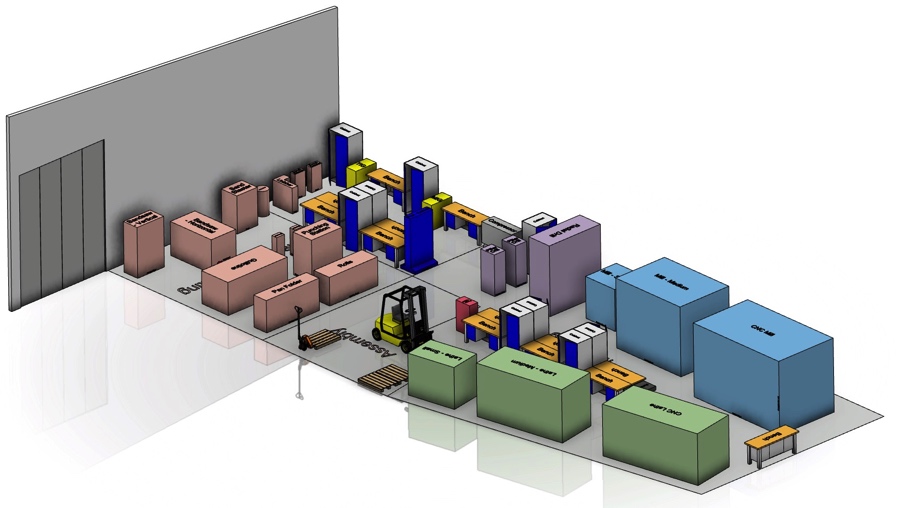 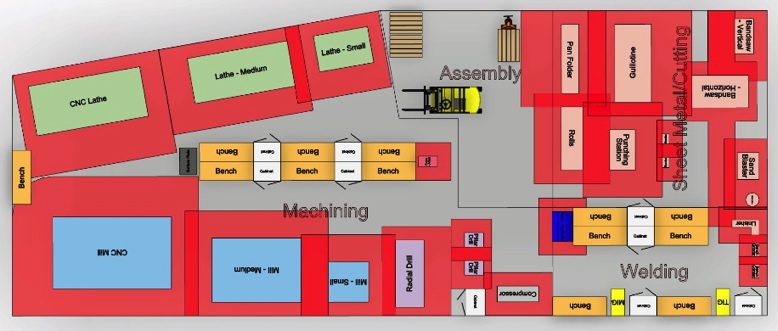 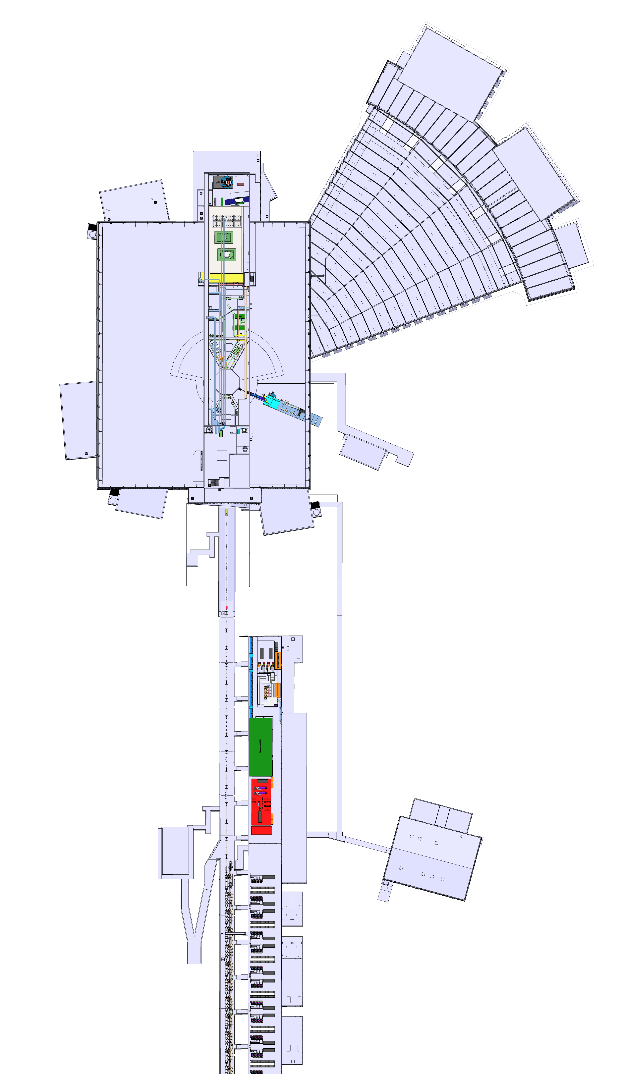 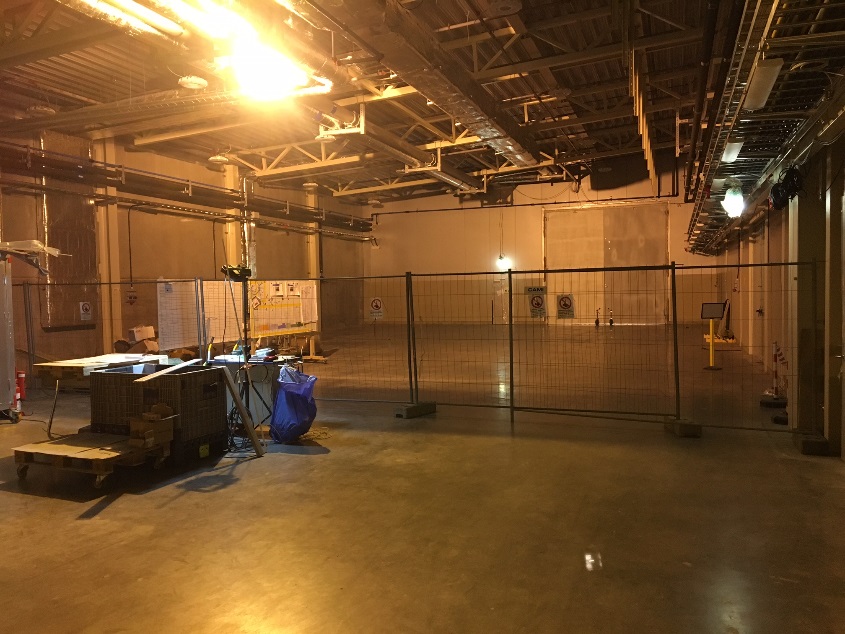 9
~300 m
[Speaker Notes: DTL assembly and activated components. Repared more detailed budget estimates.]
InterimUntil everything is ready on site
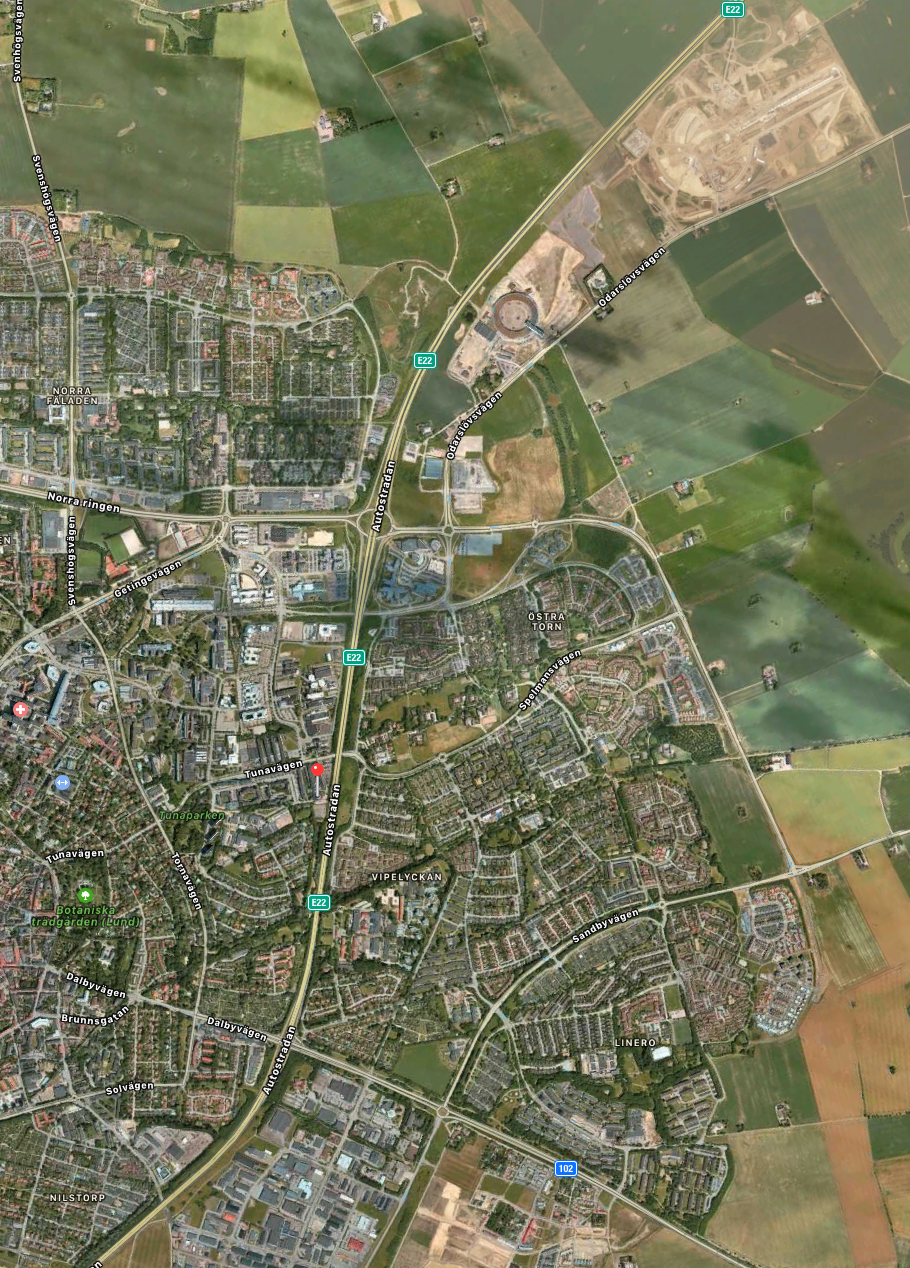 ~3 km; D08; E0x; Halls
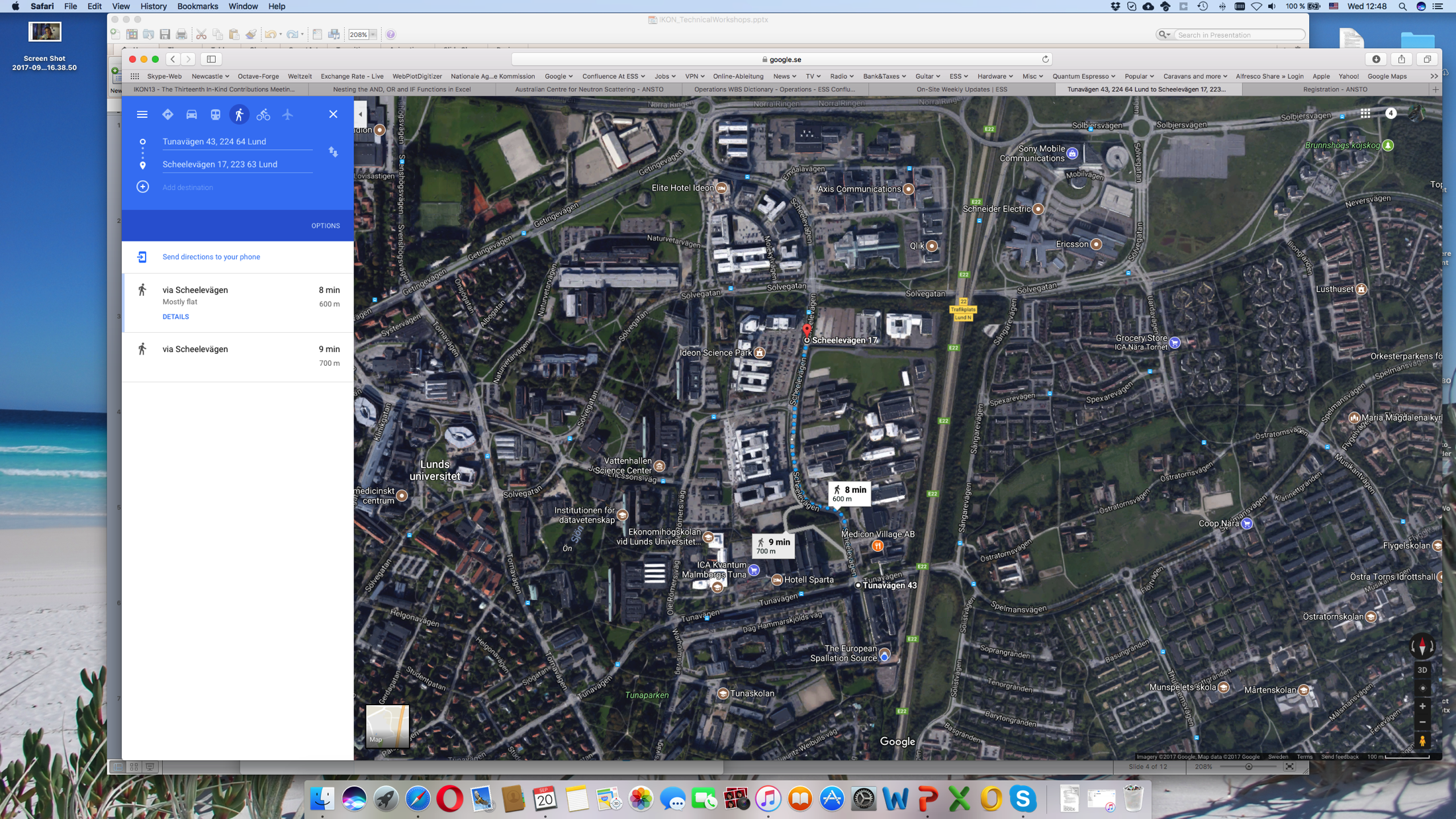 ~800m; Utgård
~2 km; EMBLA
Visit planned from 17:00 – 18:30
10